2022-2023
Ordinary Differential Equations-second stage
Chapter one
Differential Equations (DEs.).
Equation: Equations describe the relations between the dependent and independent variables. An equal sign "=" is required in every equation.
Differential Equations: Equations that involve dependent variables and their derivatives with respect to the independent variables are called differential equations.
Differential Equation:- Is an equation consist algebraic function or non-algebraic function or both of them which contains derivative. Divide DE. in two types
1-    Ordinary DEs. .
2-    Partial DEs.
Ordinary Differential Equations: Differential equations that involve only ONE independent variable are called ordinary differential equations.
Partial Differential Equations: Differential equations that involve two or more independent variables are called partial differential equations.
Examples:
(d 2 z2
fd 2 z2
+ 6 xy
2 x P O.
1)
dx 2
■dxdy
V /
2) -dy + 2 xy = ex dx
3)d y + y cos x— = tanh x
O.
dx2
dx
2
4)
vdx y
Order of ODE:-Is an order of the highest derivative in which occurs.
Degree of ODE:-Is the highest power of the highest derivative in which occurs.
1
College of Education
2022-2023
Ordinary Differential Equations-second stage
Examples:
D.\
D.1
D.l
Note: if the O.D.E containing the roots or rational power then to find the degree of this ODE. can be reduces this roots or rational powers.
Example:1) y' +6 'Jiy'^f' + y2 = 0
^2 = -^J(^~) + y2 Square both side of the equation
(S) = “[© +r
Order 3, degree e2
2) 3(y')2 = V1 + (y’)2 (Ordinary DE.)
Or. 2    D.4
Linear O.D.E
A.D.E. in any order is said to be linear if satisfies:-
1)    The dep.v .is exist and of the first degree.
2)    The derivatives y ',y ' ,y '',... exist and each of them of the first degree.
3) The dep.v. and the derivatives not multiply by each other.
Note: Ifone of these conditions is not satisfied, then the equation considerate non- Linear. Examples:
1) y' + 4xy + 2y = tan x    (L.)
d2y dy. 2    2
2)    + 3x(    )2 + 5 y = x
) dx2    (dx' y
3)    y' + 4 yy' + 2 y = cos x
(Non.L.)
(Non.L.)
2 I
College of Education
2022-2023
Ordinary Differential Equations-second stage
4) y" + 3xy'+ 5 y = x2    (Non.L.)
The Solutions of ODE
Solutions: A functional relation between the dependent variable y and the independent variable x that satisfies the given ODE in some interval J is called a solution of the given ODE on J .
Type of solutions!
1)    The general solution, denoted by yo
2)    The particular solution, denoteld by yp.
3)    The singular solution, denoted by S.
General Solution: Solutions obtained from integrating the differential equations are called general solutions. The general solution of a"^"1 order ordinary differential equation contains n arbitrary constants resulting from integrating n times.
dy
Example:solve: —
dx
2y , — = 2dx
y
(y * 0)
2 x
c
c
Lin y=2x+c
k
y= e
suppose e
.e
2 x
y=k e
Isthe G. solution.
Particular Solution: Particular solutions are the solutions obtained by assigning(giving) specific values to the arbitrary constants in the general solutions.
Example/pervious example
Choose (x, y) = (0, 1) ^ k = 1
2 x
y= e    is the particular solution.
Note: To find the particular solution of O.D.E in the G. solution by giving the value of arbitrary constant as follows.
By giving the value of dependent variable and the value of independent variable (Represent the integral curve).Obtained the value of arbitrary constant and substituted in the G. solution ,we get the particular solution . (These values of (x, y) is called initial conditions or boundary conditions).
Example: y ” + y = 0 y (0) = 0,y
2.
V 2 J
Singular Solutions: Solutions that cannot be expressed by the
general solutions are called singular solutions.
is undefined, then y =0
dy
Example: y' = 2y ^ — = 2dx If y=0 then    = 2y
y    V dx    j
is the singular solution.
3 I
College of Education
2022-2023
Ordinary Differential Equations-second stage
Elimination the arbitrary constants (Finding the O.D.E if the G. Solution is Exist)
1)    Differential the G. solution n-times (the number of arbitrary constant =the order of O.D.E)
2)    We obtain (n+1) of equations.
3)    we can solve these equations by simultaneous way (or by determinant way).
4)    Substituted the value of arbitrary constants in the G. solution, we get the O.D.E.
Three kind of method to solve the problems
1- Elimination method
Example: find the D.E if the G. solution is y=A X 3+B X 2+C X ------(1)
f    2
Solution: y =3A X + 2B X +c------(2)
y =6A X +2B
fff _ .
y =6A
1
11 1 2
fff
fff
A= y 6 *
B= y - x y , C=y + x y - X y
Subset value of A, B and C in the G. solution , we get the O.D.E of third order
1
3 .1    1    2    1 2
y = y x + ( y - y x)x + (y + x y -xy )x
6 2 2 2
2- Simultaneous method
Example: find the D.E if the G. solution is y = Aex + B cos x Solution
y = Aex + B cos x--------(1)
y' = Aex — B sin x--------(2)
y" = Aex — B cos x--------(3)
From 1 & 2 we get y + y" = 2Aex
y+y
2ex
(*)
A =
Put (*) in (2) we get
y+yiex
2ex
y, =    ex — B sinx
2ex
y+y"    y'
A = y+y___________(**)
2 sinx    sinx    ^ '
Put (*) & (**) in (1) we get ODE
_ y+y"    y+y"__y'
cosx
^    2    \2sinx    sinx)
4
College of Education
2022-2023
Ordinary Differential Equations-second stage
3- determinant method
Example: find the D.E if the G. solution is y = Ax2 + 6 Bx
Solution
y = Ax2 + 6 Bx y' = 2 Ax + 6 B
y" = 2A
y — Ax2 — 6 Bx = 0 y' — 2Ax — 6B = 0 y'' — 2A = 0
y(—12) + x2(6y'') — 6x(—2y' + 2xy'') = 0 y + -x2y” — xy' = 0 is DE
Q/ prove that y = Ax2 + 6Bx is G.S y +-x2y'' — xy' = 0 is DE
Example: find the O.D.E if the G. solution is, ( H.W)
1)    y=A x +B ex
2)    y=Cisin x +C2 cosX
x 2
3)    y=A e +B X2+C X
4)    y= c1e-2x — c2sinx
5 f
College of Education
2022-2023
Ordinary Differential Equations-second stage
Chapter Two
Methods for Solving the O.D.E in the first order and first degree
1)    Separation variable (separable).
2)    Substitution method.
3)    Homogenous D.E.
4)    Non-homogenous D.E. of linear coefficient.
5)    Exact D.E.
1) Separable DEs
Separable Function: A function F(x, y) is called separable if can be written of the form.
h(y).
g(*) ’
g(*) *0.
F(x, y) = g(x).h(y) or
Where g is a function of (x) only and h is a function of (y )only.
2
Ex1: F(x, y) = * y    SF
2
Ex2: F(x, y) = * + y    Non-SF
(S.D.E.): A D.E. M(x, y) d* + N(x, y) dy =0 is called separable if both M and N are S. functions. Example 1): solve: sinx cosy dx+siny cosx dy = 0. sin * 7    siny
Solution:    d* + dy = 0
cos*    cosy
[ sin* —1—d* + [ siny —1— dy = 0 cos*    cosy
— In cos x — In cos y = c
In cos x + In cos y = —c
In (cos x cos y) = c
Take exp to both side we get
cosx    cosy = e-c    let e-c = k
cosx    cosy = k
k
cos y =
cosx
y = cos-1 - is G.S.
cosx
2
Example 2) :( * -y ) d* +(x+1) dy =0 Non-S.D.E
2
Example 3) : solve: 4*dy - yd* = * dy
(4* - *2)dy - yd* = 0    S.D.E    — -J —
=0
y    (4* - *2)
You finish it (one mark for any one solve it )^ ln(y)- (1/2)(tanh-1((x-2)/2)) = k.
liny - j——— = o ^ liny - j [ — + ^ B n ] d* = c
*(4 - *)
*    (4 - *)
6
College of Education
2022-2023
Ordinary Differential Equations-second stage
Example 4): solve :
x 3y 3dx +1x 2 + x 2y ^jdy = 0
1
2
{x 3y 3dx + x 2 (1 + y )dy = 0}
3 2
y x
2
xdx + (    - dy = 0 * - + y 3(1 + y )dy = 0
2
y
2    -2    -1 2    -2
x-+y—+y-=c1 * x- - y— y-1=c1 2    -2    -1 1 2 2 1
H.w/ Solve:
1)    x3 dx + (y+1)2dy = 0
2)    x2 (y+1) dx + y (x-1)dy = 0
3)    xy + VTTx2 y' = 0
2) Substitution method.
If the D.E. of the form y ’ = (ax + by )----(1)
Non-Separable D.E., then
Suppose ax + by = z----(2)
adx + bdy = dz
, dz - adx dy =-------(3)
b
dz
dy _dx
a
-----(4)
dx b
By subset .equation (2) and (4) in D.E (1) we get. dz
a
dz ,
z *    = bz + a
dx
dx
b
Is S.D.E can be solved by previous way.
f    2
Example: Solve:- y' = (x + y ) (is not SDE )---------(1)
Solution: Suppose x + y = z-— (2)
dx + dy = dz * 1+y' = z' * y' = z '-1— (3)
t    2
By put equ (3) and equ (2) in equ (1) we get z ' -1=(z)
dz
z ' = (z2 +1) is SDE * [ — = (z2 +1)]    1
*f-
= J dx
2
dx
1 + z
1 + z ^
7 f
College of Education
2022-2023
Ordinary Differential Equations-second stage
^ tan 1(z) = x + c,z = tan(x + c),y = tan(x + c)-x. is G.S. Example: solve:- (x + y)dx + dy = 0
Solution:
(x + y)dx = — dy
dy
dx
(x + y)
(x + y) =— y'
y' = — (x + y)......
Suppose x + y = z d x + dy = d z 1 + y’ = z’ y = z, — i -—(3)
(1)
(2)
Put (2) & (3) in (1) we get
z' — 1 = — z z' = — z + 1
dz
Tx = —Z + 1
dz
= dx
-z+l
Take integration to both side we get — ln(—z + 1) = x + c
ln(—z + 1) = —x — c......(4)
Take e for (4)
—z+1 = e x c
—z = e x c — 1 z = —e-x-c + 1
x + y = —e~x~c + 1
y = —e~x~c + 1 — x is G.S
Example (H.W.):- Solve: y' =x2 -8xy+16y2
8 f
College of Education
2022-2023
Ordinary Differential Equations-second stage
3) Homogenous D.E
Homogenous function: A function F(x, y) is called Homogenous function of n-th degree if satisfy the relation.
Vt e R ^ F(tx ,ty ) = tnf (x,y )
Example: 1)Test the function
f(x, y) = x 2y , teR F (tx, ty) = (tx)2(ty)
= (t2x2) (ty)
=t3f(x, y) ^ F is H.F. of 3-rd degree
Example: 2)Test the function
F(x, y—sin(y) + cosh(y), t e R ) =
y x    x
F (tx ,ty) = — sin(ty) + cosh(ty), ty tx    tx
F(tx ,ty ) = 10f (x ,y )    F is H .F of zero - degree.
Example: 3) Test the function F (x, y ) = x
F (tx ,ty ) = (tx ) = t (x ) = t (F (x , y ))
F is H.F. of first degree.
Homogeneous D.E :A D.E. M(x, y) dx+ N(x, y) dy=0 is called H.D.E if both functions M and N are H. functions of the same degree (i.e.)[the H. degree of M=the H. degree of N]
2 2
Example: 1) (x + y )dx + x .y dy = 0.
M(x, y) =(x 2 + y 2)
M (tx ,ty ) = (tx 2 + ty 2) = 12(x 2 + y 2) = t2 F(x ,y )is H.F. of 2-nd degree.
N (x,y ) =(xy )
N (tx ,ty )= (tx )(ty )
=t2 (xy ) = t2 N (x ,y ) N is H.F. of 2-nd degree
DE is H. of 2-nd degree .
Example:-Solve:-
(x 2 + yx )dx + y 3dy = 0.    H.W
(x 2 + y )dx + y 2dy = 0.    H.W
Note: Every homogeneous D. E of n-th degree can be reduced into separable D.E by using the relation
(    y \
V = y .
V    x )
9 f
College of Education
2022-2023
Ordinary Differential Equations-second stage
9    9
Example: solve: - (x + y )dx + xy dy = 0
(1) is HDE of 2-nd degree.
Solution: suppose —= v
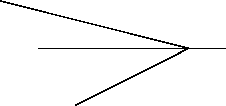 x
(2)
y = xv
dy = xdv + vdx
Sub. equ. (2) inequ. (1), we get the S.D.E.
2 2 2 2
(x + x v )dx + x v (x dv + v dx ) = 0
[x 2(1 + v 2) + x 2v 2]dx + x 3v dv = 0
^ [x 2(1 + v 2) + x 2v 2]dx + x 3v dv = 0
i
) x3(1+2v2)
dx v
— +-— dv = 0
(1 + 2v 2)
x
1    o
linx + lin (1 + 2v ) =c
4linx + lin(1 + 2v 2) = 4c lin x 4 + lin(1 + 2v 2) = 4c lin [x 4(1 + 2v 2)] = 4c
x 4(1 + 2v 2) = c 1 where e4c =c1
y
Subst.v = —
x
2
x 4(1 + 2 yy)=c
x 2
x 4 + 2y 2x 2 = c1 is the G .solu .ofDE (1). Examples:-Solve the following DEs. ( H.W.)
y    y_
1-    2 ex (1 -y)dx + (1 + 2ex )dy = 0
x
2- (2x + 3y )dx + (y - x )dy = 0
3-    (3x 2 - y 2 )dx - xydy = 0
Example:Test the functions in DE.(1)
(x + y + 1)dx + xdy = 0---(1)
M (x, y) = x + y +1
M (tx ,ty ) = tx + ty +1 = t (x ,y +1 ) & M (x ,y )is non-homog.func.
N(x,y)=x
N (tx ,ty ) = tx = tN (x , y ) H .F .of first degree
1o [
College of Education
2022-2023
Ordinary Differential Equations-second stage
DE (1) is non-Homog. DE.
4) Non-Homogenous DE With Linear Coefficients:-
Th general form of non-homog DE with linear coefficients is
(ax + by + c )dx + (ax + Py +y)dy = 0-----(1)
wherea,b ,c ,a,Pand y are constants.
To changing the Non-H.D.E. into H.D.E.or S.DE. , there exist two cases:-Case1:- if m 1 ^ m 2 (two lines are intersected).
(2) ^ mx=-a
b
ax + by + c = 0 -ax + Py + y = 0
-a
<3) ^m 2=
P
m1 ^ m2
(h, k) the intersection point
ah + bk + c = 0
(4)
ah + pk + y = 0
Suppose x = x 1 + h and y = y 1 + k dx = dx 1 and dy = dy 1 Subst .equ (5) in D.E (1), we get the H.D.E
(5)
(a(x j + h ) + b (y: + k ) + c )dx x + (a(x x + h ) + P(y x + k ) + y)dy: = 0 [(ax 1 + by 1 ) + (bk + ah + c )]dx 1 + [(Py 1 + ax 1) + (pk + ah + y)]dy 1 = 0
(ax 1 + by 1 )dx 1 + (Py 1 + ax 1 )dy 1 = 0----(6) is H.D.E.
equ. (6) can be solving by homogenous method by supposes
y 1
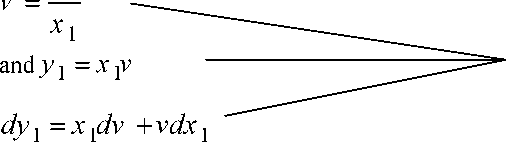 (7)
Substequ. (7) inequ (6) we get the separable D.E., we can solving by integration immediately we get the G.solution .
In which contains two variable x x ,v subst. values of v , x 1 = x - h , and y l = y - k
(1) (Non - H D E )
Example: solve (2y — x — 5)dx + (3x + y + 1)dy = 0---
Solution:
2 y - x - 5 = 0
3x + y +1 = 0
-(-1)    1    -(-3)
m =    =    , m2=——)=- 3
1 2 2
-1
^ 1 ^-3 ^ m 1 ^ m2 3(h,k) = (-1,2)
College of Education
2022-2023
Ordinary Differential Equations-second stage
2y - x - 5 = 0
3x + y +1 = 0
-7x - 7 = 0 ^ (x = -1),
(y = 2)
Suppose x = x 1 + h and y = y 1 + k x = x 1 - 1and y = y 1 + 2 dx = dx 1 and dy = dy 1
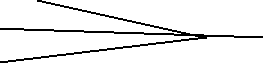 (A)
Substequ. (A) inequ (1) we get the H. D. E.
(2( y 1 + 2) - (x 1 -1) - 5)dx 1 + (3(x 1 -1) + (y 1 + 2) + 1)dy 1 = 0 (2y 1 + 4 - x 1 +1 - 5)dx 1 + (3x 1 - 3 + y 1 + 2 + 1)dy 1 = 0 (2y 1 - x 1)dx 1 + (3x + y 1 )dy 1 = 0---(2) is HDE
c    y 1
Supposev =
x
1
(B)
and y 1 = x 1v
dy 1 = x 1dv + vdx 1
Substequ. (B) inequ (2) we get the separable DE
(2vx 1 - x 1)dx 1 + (3x 1 + vx 1 )(x 1dv + vdx 1) = 0
1
[x 1(v 2 + 5v - 1)dx 1 + x 12 (3 + v )dv = 0 ]
Is SDE
(v 2 + 5v -1)
tdx .    3 + v
f + f    dv = 0
x    (v 2 + 5v -1)
(H.W) solve (x - 2y - 5)dx - (-3x + 6y + 1)dy = 0
Case 2: if m 1 = m 2 (the two lines are not intersected at the point, but are parallel.
Then suppose ax + by = z adx + bdy = dz
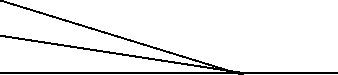 dz - adx
dy =
(k)
b
Subst. equ. (k) in D.E. (1) we get the S.D.E.
, N 7    , Y dz - adx^    _
(z + c)dx + (mz + y)    = 0
^ b J
Can be solved, by integration immediately finally subst. the value of (z), we get G.solution. m= is multiple of (z)
Example: solve: (3x-6y+5) dx+ (12x-24y-2) dy =0 -----(1)
- 3    1
Solution: m,
- 6 2
-12 1
m =    =    ^ m =m9
2    - 24    2    1    2
College of Education
12
2022-2023
Ordinary Differential Equations-second stage
Then suppose
3x - 6y = z
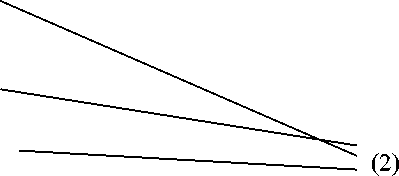 3dx - 6dy = dz
1    3dx - dz
dy =
6
Subst. equ. (2) in D.E. (1) we get the S.D.E.
3dx — dz
(z + 5)dx + (4z - 2)(-) = 0is S.D.E.
6
Example:-Solve the following DEs.(H.W.)
1) (x + y + 2) dx+ (- x - y + 2) dy =0
2) (6x-8y-5) dy= (3x-4y-2) dx
Note / If the function of the form f (x y) or the DE.of theform y f(x y) dx + x g(x y) dy=0
(1) Suppose yx=v v
y=
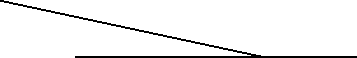 x
7 xdv -vdx
dy =-2- (2)
x 2
v    xdv -vdx
) isSDE
Subst. equ.(2) in the DE.(1) ,we get f (v )dx + xg (v )(
2
x
x
2 2
(1)
Example: solve:-y (xy + 1)dx + x (1 + xy + x y )dy = 0
Solution :
Suppose yx=v v
y =—
x
xdv - vdx
dy =
(2)
2
x
Subst. equ.(2) in the D.E.(1)
v    2x ,xdv - vdx
) = 0 ^ xv (v + 1)dx + x (1 + v + v 2 )(xdv
vdx) = 0
(v + 1)dx + x (1 + v + v 2)(
2
xx
9    9    3    9    9
(xv + xv - xv - xv - x v )dx + x (1 + v + v )dv = 0
|(-xv 3)dx + x 2(1 +v +v 2)dv ) = J0 SD.E
2
J - - J
x
1 + v + v
1
(j(-xv 3)dx + x 2(1 + v + v 2)dv) = {0)
dv
3 2
-v x 2
v
13    [
College of Education
2022-2023
Ordinary Differential Equations-second stage
5) Exact D.E.
Exact DE: A D.E. M(x, y) dx+ N(x, y) dy=0-----(1) is called exact D.E. if 3 df (x ,y ) such that
df (x, y) = M (x, y )dx + N (x, y )dy = 0 df    df
dx + dy = Mdx + Ndy = 0(by def. of exact function) dx    dy
f = M (x , y ) and f = N (x, y ) dx    dy
The necessary and sufficient conditions of D.E M (x ,y )dx + N (x ,y )dy = 0
dM    dN
is Exact D.E. if —— =    such that M, N, Mx, My, Nx,Ny,
are continuous in R.
dy    dx
Example: solve: (x+y) dx +(x-y) dy =0-------(1)
Solution: M(x ,y )dx + N (x,y )dy = 0
dN
dx
dM
= 1
• M (x, y ) = x + y ^    = 1 and N (x, y ) = x - y
dy
dM    dN
Since-= than D.E. (1) is exact
dy    dx
df (x ,y ) =(x+y) dx +(x-y) dy =0 s.t
df
-(1)
= x + y dx
df
-(2)
= x - y dy
Integration both side of equ. (1) with respect to (x) and choosing the arbitrary function of (y) only
x 2
f (x, y )=—+yx + h (y)-----(4^
Differentiation equ.(4) with respect to y
df    d
= x + h (y )---
-- (5)
dy    dy
Put (1) in (5) we get
d
x-y = x +    h (y)
dy
d , , N
-y = h (y )-----(6)
dy
Integrate both side of equ. (6) with respect to (y) f-y dy = f-^h(y)dy
—y2    y2
+ c = h(y) ^ h(y) = c —    , put h(y) in (4) we get G.S as follow
2 2 x    y
f (x ,y )=    + yx -    + c
14    [
College of Education
2022-2023
Ordinary Differential Equations-second stage
Example: solve: 2x (yex — 1)dx + ex dy = 0----(1)
dM    _ x2    dN    _ x 2
Solution:    =2xe ,    =2xe
dy    5x
5M    5N    x:    x:
Since =    :. D.E. is exact ,:dj (x ,y ) = 2x (ye    — 1)dx + e dy = 0
dy    dx
dj    x 2    df    x 2
= 2x (ye    — 1)-----(2) and = ex -------(3)
dx    dy
Integration both side of equ. (3) with respect to (y) and choosing the arbitrary function of (x) only
2
f (x•y )=yex +Q (x)-------(*)
Differentiation equ.(*) with respect to x
dj    x 2 d
= y 2xe    +    Q (x )-----(4) .In both equation (2) and (4) ,we get
dx    dx
2    2 d
2xyex — 2x = y 2xex H--Q (x ) ^ Q'(x ) = — 2x-------(5)
dx
Integrate both side of equ. (5) with respect to (x)
d
Q( x) dx = {—2xdx dx
x2
^ Q(x) = — x + c ^ f (x ,y )=ye    — x + c be the G.solution.
H.W.: Solve the following DES:-
3
(1) y sin2x dx - y cos2x dy = 0 .
(2) (3x2+3xy2)dx+(3x2y - 3y2+2y)dy =0 .
(3) (2ye2x + 2xcosy)dx +(e2x - x2siny)dy =0
Linear First Order Ordinary D.E
The general form of first order and first degree of ordinary DE is a(x )    + b (x )y = c (x )--
dx
a(x) ^ 0 and a,b,c are functions of x only.
d^ + b^ly =c(x )
dx    a(x)    a(x)
+ p (x )y = Q (x ) is the standard form of LFODE
dx
y ' + p (x )y = Q (x )----(2) (non-homog. & non-exact )
y =^Q (x )^)IP(!^ + c • Or y = e ~ip(x d [\Q (x )eip(x ^dx + c]
Is the general solution of non-homog.and non-exact D.E(liner first order )
—(1); where
15    [
College of Education
2022-2023
Ordinary Differential Equations-second stage
Example: solve: 2xy' + xy = 3x2------(1)
Solution: divide equ (1) by2x , we obtain,
, . y 3 y +    = x
22
By comparison with y ' + p (x )y = Q (x )
P(x )=2, Q(x )=3x
x    1    x 2
j —dx    — f xdx    -    i
IF = e jP(x )dx = e J 2    = e 2J = e 4 I F = efp(x)dx =ef^dx
y = e 4 [j3x 2e 4 dx + c: ]
Example: solve: y'sinx = ycos x + sin x----(1)
2
Solution: y'sinx - ycosx = sin x
, ycosx
y -    = sinx ^ y + p(x )y = Q(x ); p(x )
sin x
cos x
&Q (x )=sin x
sin x
y = (I .F )-1[jQ (x )ej p (x )dxdx + c ]
cos xdx
I F = ef P(x)dx = ef sinx = e-i^|sinx|
1
sinx
y = sinx [ j sinx    dx + c ]
sin x
Bernoulli's Equation
Def: A DE y ' + p (x )y = Q (x )y”----(1) is said to be Bernoulli's Equation such that p, and Q are
functions of (x) only and n ^ 0, 1(ne R ):
If n=0 ^ y ' + p(x )y = Q (x )is (F.O.L.D.E)
If n=1 ^ y' + p(x )y = Q (x )y ^ yf + [p(x ) -Q (x )]y = 0 is (S.D.E)
y ' + p (x )y = Q (x )y ”-----(1) (Bernolli's Equation)
To solve DE (1) we will divided it by (y”) we obtain y ny' + p (x )yy n = Q (x )
y ~ny'+p(x )y1-” = Q (x)----(2)
Suppose y1 n =u — (3)
(1 - n ) y 1-n -1y' = u'
u
yny'
(4)
(1 - n)
Subst both equ (3) &equ (4) in equ (2); we get an FOLDE
u'
+ p (x )u = Q (x)
(1 - n )
u
[    +p(x )u =Q(x )]    (1 - n)
u +(1 - n )p (x )u = (1 - n )Q (x )---
-(5) is FOLDE
1_n
equ (5) can be solving by method of FOLDE. we get the value of u .Finally subst. the value of y =u, we get the general solution of Bernoulli's equ.
16    College of Education
2022-2023
Ordinary Differential Equations-second stage
Example: solve: (12e 2xy 2 — y )dx = dy
Solution:    = 12e2xy 2 — y
dx
dy + y = 12e 2xy2-
(1) Bernoulli's equ.
dx
Divide equ (1) by y we obtain
—1
. 2x
y y 2 + y 1 = 12e
-(2)
. — 1
Let y 1 = u----(3)
Differentiation equ (3) with respect to x
—y—2y'=u'
y — 2y ' = —u'----(4)
Substequ (3) &equ (4)inequ.(2), we obtain a F.O.L.D.E.
—u' + u = 12e 2x
u' — u = — 12e 2x is a FOLDE p(x ) = — 1&Q(x ) =—12e 2x
= e ~l~1dx [J—12e 2xe ^ldxdx + c ]
u
u = ex [-12jexdx + c] ^ u = ex [—12ex + c]
u
1 = —12e2 x + cex
y
— 1    2 x    x
—12e +ce
y
y =    1    is the gernarl solution of Birnolli 's equ.
—12e 2x + cex
dy 4
Example: solve--y = x y
dx x
(1)
1
-1 4 1
4
4 2 -
(2)
Solution: yf — y = xy 2 ^ yfy 2 — y 2 = x
x
x
1
l
1 -1
Suppose — y 2 = u — (3) ^— y 2y' = u' ^(y 2y' = —2m'
(4)
Subst (3) & (4) in equ(2)
2
we obtain FOLDE
„ , 4    -1
[ - 2u + u = x ]    (    )
x    2
2 x
u'--u =--is a FOLDE
2
x
I. F = e
J p (x >ix = e - 2) xdx = e - 2linx = e«nx - = ^ -2
-x    - 2
u = x 2[J    x 2dx + c]
H.W: solve the following equations. 1)2y' - xy = x
17    [
College of Education
2022-2023
Ordinary Differential Equations-second stage
2)    + x = 2 y dy y
3) (x +1)yy = ex (x +1)2
Simultaneous Ordinary Differential Equation
Is a set of equations which contains only one independent variable and the number of equations are equal to the number of the dependent variables , as fallows:
dd- =f (x ,t)---(1)
dt
yp-=g(x, y,t)---(2)
dt
We can solving system (*) by choosing the D.E in which contains only one dependent variable say equ.(1) &
solving by integration immediately or by previous ways , we get the value of dependent variable and subst. in
equ. (2) , and solving by previous way , we get the G. solution of system (*)
dx dy dt
Example: solve:    =    =
x -1 x + y    2t
Solution :
dx dt dx x -t
= ^ = ---(1)
x -t 2t    dt    2t
dy _dt ^dy _x + y x + y    2t    dt    2t
(A)
To find the general Solution, we can choose the first equ.
dx x -t
dt    2t
dx x -1
[FOLDE]
dt    2t
dx
vp(t )x =Q(t)
dt
p(t)=¥’ Q (t > =-2
■■y/t [ J (dt + c ]
x
h/L 2 1 2 1
+c ]^x =-1 + ct2
x =t2
x = -1 + ct 2 subst. the value of (x) in equ. (2) in system A
18 I
College of Education
2022-2023
Ordinary Differential Equations-second stage
1
d^= (ct2 -1)+y dt    2t
-i
dy    ct 2    1 y
dt 2    2    2t
-1
dy    1    ct 2    1
—---y =---is F.O.L.D.E
dt    2t    22
19    [
College of Education
2022-2023
Ordinary Differential Equations-second stage
Chapter Three
Reduction of Higher Order Ordinary D.E.
Consider a D.E of higher order is F(x, y, y', y", ..., yn) —0 can be reduced into first order by using
substitution. We can study this D.E of second order, then equ. (1) becomes g (X, y, y', y'') — 0 equ(2) can be solved by two cases:
Cases 1: If the dependent variable (y) does not (explicity) or (appears) in the D.E (2), then equ(2), becomes g (x, yy") = 0----(3)
Suppose = y ' = p----(4)
dx
d2y
dx2
p=±
dx
—(5)
(4)
y
dp
dx
Subst. both equ (4) and (5) in D.E (3) we get a relation between (x,p)
g2 (x, p, —) = 0----(6) can be solving by previous way and we get (p) subst. (p) by ( — ) and by integration
dx    dx
immediately we get the g.solution
Cases 2:If the independent variable (x) does not (explicity) or(appears) in the D.E (2) ,then equ(2), becomes
g (y, y' y 0=0----(*)
Suppose — = y' = p----(**)
dx
d2y = y = p = ± ^ y• = iL.d ^ y = dJL. ± = pd _---(...) (by chain rule)
dx    dx    dx dy    dy dx dy
Subst. both equ (**) and (***) in D.E (*) we get a relation between (y,p)
g**(x,p,p—) = 0----(****) can be solving by previous way and we get (p) subst. (p) by (—) and by
dy    dx
integration immediately we get the g.solution
Examples: solve the following D.E.
1) xy " + (y ' )3 = 0----------(1)
2) yy " + (y ' )2 = 0----(*)
3)    x2y" _(y ')2 _ 2xy' = 0 H.W
4)    y "'_ y " = 1
5)    2y " _( y ' )2 = 0 H.W.
Solution 1) since (y) not appears.
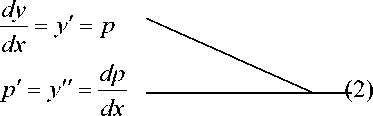 xp' + p3
Subst. equ (2) in equ (1) we get
0
20 [
College of Education
2022-2023
Ordinary Differential Equations-second stage
dy
{xp' + p3 = 0    S.D.E}
/3
xp
rdp rdx    r 1    -2 ,    ^
I +1    = 0 ^ { p 2 + linx = c}.-2
p x    -2
-1 - 2lin x = -2c    Suppose c = -2c
P
1 2 1 ,.2 1 + linx = c ^    = C - linx ^ p =
p    p    c - lin -
-2
dy    1
^ dy = =
2 dx c - lin -
y = | ,    1 dx
yjc -linx
Solution 2) since (x) not appears in equ.(*)
Then Suppose — = y ’ = p dx
d2 y    dp
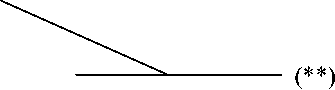 = y = p = —
dx
dx
dp
y ” = p.    ----(***)
dy
Subst. both equ (**) and (***) in D.E (*) we get a relation between (y,p)
{ ypdp + p2 = 0}SDE dy
p2 y
dy
f d-p +f ^=0
p y
lin p + liny = c lin (p. y) = c p.y = eclet c = ec py = c1
ydy = cdx
Solution 3) since xandy don’s not appears in D.E (1), then solving by any cases. Suppose we can solving by first case.
y ’"- y " = 1----(1)
dy
= y = p
dx
p ' = y "' = £ ■
(2)
dx
dp
dx - p = 1 dp=1+p
S.D.E
dx
dp
= dx
1 + p
lin (1 + p) = x + c 1 + p = kex    let ec = k
College of Education
21
2022-2023
Ordinary Differential Equations-second stage
p = kex -1
y” = kex -1    ----(3) (ydoesn' t appears)
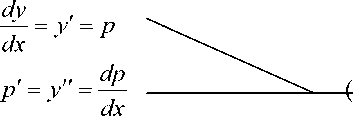 Substequ (4) in D.E (3), we get
dP=e -1
dx
J dp = J (kex -1 )dX p = kex - x + c
dy = (kex - x + c)dx
x
y = kex -    + xc+c be the g.solution of D.E (1)
Example: solve H.W
1) xy' + y = 3x2 - x
2)    (1 + x2)y - 2xy' = 2x
3)    / + 2y(1 + y )2 = 0
4)    y'+(y )2 + y=0
22 [
College of Education
2022-2023
Ordinary Differential Equations-second stage
Higher Degree of ordinary D.E
O.D.E of the first order but of the higher degree. The general form of higher degree of O.D.E is
a0pn + apn-1 + a2pn-2 h-----han_xp + an = 0 where a0,a,---,a are constant and
(a ^ 0)—(1). To solve equ.(l) there exist three cases:
Casel: equ. (1) Solvable for (p). ifequ.(1) can be written of the form
(p -fi(x, y ))(p -f2(x, y ))...(p -fn (x, y)) = 0 p -f1(x, y) = 0 ^p =f1(x, y) ^ ^=f1(x, y) ^ gi(x, y) = c
dx
p f2(x,y) = 0 ^p =f2(x,y) ^ dr =f2(x ’y)^ g2(x,y)=c
dx
Continue in this way, we get gn (x,y ) = c .
Then the general solution of this case is [g(x,y ) -c][g2(x,y ) -c]...[g„ (x,y ) -c] = 0 ;where c is constant. dy    dy    dy
Example: solve: ( ) + x + y    + xy = 0---(1)
dx    dx    dx
Solution: Suppose — = p ^ p2 + xp + yp + xy = 0 ^ p (p + x ) + y (p + x ) = 0 dx
2
(p +x )(p +y ) = 0, or p + x = 0 ^dy +x dx = 0 ^ y +    =c
andp + y = 0^dy /y + dx = 0^liny + x = c
x
The general solution of D.E.O is (y +    -c)(lin y + x -c) = 0 where c is a constant.
Solves the follows equation. (H.W)
(1)    yp2+(x - y )p - x = 0
(2) x y p2 + (x 2 + xy + y2)p + x 2 + xy = 0 Case 2: equ.(1) solvable for y
Equ.(1): a0pn + a pn 1 +...+an_xp + an = 0can be written of the form F(x,y,p) = 0 ^ y = F(x,p)---(2)
dy
dx
differentiation equ.(2) with respect to x and subst.
p we obtain a relation between x, p can be solved by
previous way and obtained the value of p.
Finally subst. the value of p in equ.(2) , we get the g. solution, and the singular
Example: 1) solve: 3p5 -py + 2 = 0
Solution: 3p5 - py + 2 = 0---(1)
2
py = 3p5 + 2 ^ y = 3p4 +----(2)
p
-2 dp    ,
± = p = 12p3 dJLh-y ^p = 12p3±    2 dJL ^ 12p dH    2 dJL-p = 0
dx    dx p    dx p dx    dx p dx
2pd— (6p2 —^-) - p = 0]*— ^ [2(6p2 ——) — -1 = 0]* dx ^ 2(6p2 —\)dp - dx = 0 dx    p    p    p 3 dx    p
23    [
College of Education
2022-2023
Ordinary Differential Equations-second stage
2) Solve: y = 2xp + tan 1(xp2)
Solution: y = 2xp + tanl(xp2)---(1)
dy=p=2(xiP+p) +    1
2* (^f + P 2)
dx    dx    1 + (xp2)
dp 2    dp 2
2xp — + p    2xp — + p
dp    dx    dp    dx
p = 2x    + 2 p +    —    ^ p + 2x    +    —    = 0
dx    1 + x p    dx 1 + x p
dp
p (1 + p    ) + 2x — (1 + p ) = 0 ^ (1 +
2 4 )(p +2x    ) = 0
(1+x 2p 4)    dx    1+x 2p4
(1 + x 2p4)
dx
dp dx dx dp
dp dx    dx dp    2
p + 2x    = 0]    ^1--+ 2M—= 0 ^ linx + 2lin p = cx ^ lmx + Imp = cx
dx
xp
lin(xp ) = c ^ xp = ec = c ^p =
x
y = 2x C + tan-1(c )is the g. solution or 1 +    —
= 0 ^ x 2 p4 + p = 0
+ x 2p4
x    1+x
H.W: solve the following D.E
(1)    xp2 + x = 2yp
(2)    y + px = x 4p2
(3)    y = (2 + p)x + p2
Case 3: equ.(1) solvable for (x) equ.(1) ap + apn 1 +-----+ an-\p + an = 0 can be written of the form
dx 1
F(x,y,p) = 0 ^ x = F(y,p)---(2) differentiation equ.(2) with respect to y and subst. = we obtain
dy p
the a relation between y,pcan be solved by previous way and obtain the value of p. finally subst. the value of p in equ.(2) we get the g. solution .
Example: solve: y = 3px + 6y 2p2---(1)
Solution: since equ.(1) solvable for x, then
3 px = y - 6y 2p2
3x = y - 6y2 p p
3 — = 3. — = p—y dp / dy - 6y2 dp / dy -12py ^ — = —---y dp / dy - 6y2 dp / dy -12yp
dy p    p    p p p
[— + — dp / dy - 6y2 dp / dy - 12yp = 0]* p2 ^ (2p + y dp / dy ) + (6y 2p2 dp / dy +12yp3) = 0 p p
(2p + ydp /dy ) + 6yp2(y dp /dy + 2p) = 0 ^ (2p + y dp /dy )(1 + 6yp2) = 0 2p + y dp / dy = 0]* d^ ^ 2 — + — = 0 ^ liny2 + linp = c ^ lin (y 2p ) = c
py y p
c    c 2
andy 2p = c ^ p = c /y 2 ^ y = 3 1 x + 6y2 1 be the general solution.
y    y
orl + 6yp2 = 0    6yp2 = -1 => p2 = —-=>p = ± —- i □
6 y v 6y
24    [
College of Education
2022-2023
Ordinary Differential Equations-second stage
H.W: solve (1)p3 -p(y - 3) + x = o
(2) 3py + 6x 2p2 = x
(3) 3px + 6x 2p = xy
Clairt's Equation: an equation of the form y = px +f (p)---(1) where f is a function of (p) only is called
clairut’s equation and we can obtained the general solution by subst. p by c as follows: y = cx +f (c) is the g.
solution of equ.(1) where c is a constant differentiation equ.(1) with respect to x and subst. — = p , we obtain
dx
dy / dx = p = p + x dp / dx + f ' (p ) dp / dx
dp (x +f '(p )) = 0 dx
dp /dx = 0 : dp = 0: p = c , y = cx + f (c ) or x +f'(p) = 0 :f (p) = x 2/2+c .
Example: solve: y = px +^ 4+p2---(1)
Solution: since equ.(1) is clairut’sequ. Then p = c
y = cx + V 4+c2
Example: solve: p = sin(y - xp )
Solution: p = sin(y - xp )---(1)
sin-1 p = sin-1 sin (y - xp) : sin 1 p = (y - xp ) ^ y - xp = sin 1 p y = xp + sin 1 p---(2) isclairut’sequ.
= p = p + x dp / dx dx
1
1
-■dp /dx ^ dp /dx (x
-) = 0 ^ dp / dx
0 : dp = 0 : p = c
V1
V1
p
p
y = cx + sin 1 c is the general solution
‘V1 - p 2 =— : 1 - p 2 =^r :1 --r
1
1
= 0:
or x +
= p2
= -x
p
p
1
: p = ± 1 - be a singular solution .
x
H.W: solve the following D.E.
(1) (y -px )2 =i+p2
(2)    p3 - y + xp = 0
(3)    y -p -p2 = xp
Higher order ordinary D.E with constant coefficients:
The general form of higher order O.D.E is
d 3y    d 2y    d 3y
dny
dn V
dn - 2y
(1) where aY, a2,---, an
+a1    r+a0y = Q(x)—
+-----+ a
a + a .
n-1 + an-2
,    , a + a
dxn - 2    3 dx3    2 dx2    1 dx
dxn    dx
are constants.
An any ,(n) + an_xy ,(n-1) + an_2y Kn -2) +---+ a3y +a2y ” + aly '+a0y = Q (x )---(1)
If Q (x ) ^ 0, then equ.(1) is called non-Homog. D.E with constant coefficient if Q (x ) dny    dn-1 y    dy
an    + a    +-----+ a    + a„y = 0)---(2) is called a H.D.E with c.c .
dxn    n -1 dxn -1    1 dx 0
0 ,thenequ.(1) becomes(
25    [
College of Education
2022-2023
Ordinary Differential Equations-second stage
If at least one of the coefficient a0,a,,---,a is a function of x only then equ.(1) becomes    an
dny    d” 1 y    d ^ y    dy
(x)- 7 + an-1(x)- - +—+a2(x)- - + a1(x)-j-+a0(x)y = Q(x)—(3)equ(3) is called non.h.d.e
dx    dx    ax    ax
with variable coefficients or if Q (x ) = 0 in equ.(3) , then equ.(3) becomes
. .dny    dn—1y    d2y    .dy
an (x )    n + an-1(x )    — +---+a2(x )    2 + a1(x )    + a0(x )y = 0 —
dx    dx    dx    dx
(4)
Equ.(4) is called a H.D.E with V.C.
Operators: (D)
Is a differentiation of any dependent variable with respect to independent variable.
dx
dl
dx
D =—, D-
dx
dn dx n
, D
—, Dn
dy    2 d2 y    3 d3 y
Or Dy =    , D 2y =    , D 3y =
dx    dx2    dx3
Properties:
dny dx n
, Dny
(1)    DnDm (f (x )) = DnDm (f (x )) = Dn+mf (x )
(2) (Dn + Dm f (x ) = (Dn + Dm f (x ) = Dmf (x ) + Dnf (x )
(3) D f + g )(x) = Df (x) + Dg (x)
(4) if C is constant then D (C f (x )) = C Df (x )
(5) (D — a)(D — b )y = (D — b )(D — a)y where a,b are constants .
(6) (D — a(x ))(D — b )y ^ (D — b )(D — a(x ))y where at least one of them (a) or (b) is a function of (x) only.
Ex: (D — 2)(D — 3)ex = (D — 3)(D — 2)ex.
Ex: (D — 2x )(D — 3)e" ^ (D — 3)(D — 2x )ex
Proof (5) :(D — a)(D — b )y = D 2y — Dby — aDy + aby
= D 2y — bDy — aDy + aby---(*)
(D — b )(D — a)y = D 2y — Day — bDy + aby = D 2y — aDy — bDy + aby---(**)
:.(D — a)(D — b )y = (D — b )(D — a)y Where a,b are constants .
Proof (6): (D — a(x ))(D — b )y = D 2y — Dby — a(x )Dy + a(x )by
(D — a(x ))(D — b )y = D 2y — bDy — a(x )Dy + a(x )by---(1)
(D — b )(D — a(x ))y = D 2y — D (a(x )y )—bDy + ba(x )y
(D — b )(D — a(x ))y = D 2y — a(x )Dy — yDa(x ) — bDy + ba(x )y---(2)
Since equ(1) a equ(2) then
(D — a(x ))(D — b )y a (D — b )(D — a(x ))y
Note: we can written higher order O.D.E with constant coefficient or with the variable coefficient (Homog.or.non-Homog) by using the operator
dny
dn —1 y
d2 y    dy
(1)
fa,    + aj = Q (x )
+ a
+ ■
■ + a
a
n    n    n—1    n—1
2 dx2    1 dx
dx
dx
n —1
anDny + an xDn y +---+ a^D y + axDy + ayy = Q(x )
26 [
College of Education
2022-2023
Ordinary Differential Equations-second stage
(anDny + an_lDn-1y +---+ a2D2y + alDy )y = Q(x )---(*)
f (D) y = Q (x) Where
f (D) = a Dn + a Dn -1 +-----+ a7D2 + a.D + an
n    n -1    2    10
f (D )y = 0---(* * *) Homog.L.D.E
With C.C. (y * 0) ^ f (D ) = 0 the f (D ) is called the characteristic equation.
[an(x )Dn + an_X{x )Dn 1 + -V.C
Or [an(x )Dn + an_X(x )Dn+
+ a (x )D2 + a (x )D + a (x) y = Q (x)
---(**)non-Homg. with
(***) Homog. With V.C.
-+a, (x )d 2+ a (x )d + a (x )]y = 0—
Reduction of higher order O.D.E in to first order D.E with c.c.
arPn + an -1D” 1 +-----+ a3D + a2(D + aD + a0)y = Q (x )---(1)
Where a0 ,a\,---, a„ are constants and Q is a function of (x) only we study the second order and non-
Homog.D.E with C.C as follows:
(D2 + aD + b )y = Q (x )---(1)
f (D)y = 0 ^ y * 0    (D) = 0
(D - m1)(D - m 2)y = Q (x)---(2)
a = -(m + m2)
b
Where
and
m,m2
-mxD
— m 2D
—(m + m2 )D
Suppose (D - m2 )y = u (x )---(3)
Subst. eqn.(3) in eqn.(2), we get a.F..L.D.E
(D - m )u = Q (x )
Du - m u = Q (x )
— - mu = Q (x ) ^ p(x ) = dx
u' + p (x )u = Q (x )
If = e- m1 j* = e - -
^1 ^ Q (x) = Q (x):
y = u
u e mx =\Q (x e “mxdx + c,
u = emx [jQ(x >-mxdx + c]---(4)
Subst. equ (3) in equ.(4), we get L.F.O.D.E.
dy - m,y = em1 [jQ(x )e-m1 dx + c,]
1 dx
I f = e m 2x
y e- = {jem1x [jQ(x-m1x dx + c]e- - + c2 y = em2x {jem1x [jQ (x > “mx dx + cx ]e “mx dx + c2} be the g. solution where c , c are constants.
27    [
College of Education
2022-2023
Ordinary Differential Equations-second stage
Ex.: solve: y" + y' — 2y = ex---(1)
d Jy    2 y = ^ — — — (1)
Solution:    +
dx dx
D 2y + Dy — 2y = ex — — — (1)
(D2 + D — 2) y = ex — — — (1)
(D + 2)(D — 1)y = ex — — — (2)
Suppose (D — 1)y = u (x )---(3)
Subst. equ.(3) in equ.(2) , we get (D + 2)u = ex is (F.O.L.D.E)
Du + 2u = ex du
— + 2u = ex (p(x) = 2,Q(x) = ex) dx
I f = e JP (x )dx = e 2\dx = e 2x
2x
I f = e
ue2x = jex e2x dx + cx
= e 2x [ j e3x — dx + c ]
u
1
u = e 2x [ e3x + c] where c is constant
1 x
(4)
-2x
u = e + ce 3    1
Subst, equ(4) in equ.(3) , we get
(D — 1) y = 1 e + ce
—2x
^ — y = 1 ex + ce 2x (L.F.O.D.E) dx 3    1    (    )
(P(x) = —1,Q(x) =1 ex + c1e 2x)
If = e x
= j(iex + c!e 2x ) ■ e -xdx + c
y -e
y = ex • [j(1 ex + cp 2x) • e x dx + c2]
y =ex •(1 x — je-3x +c2) y =ex (1 x — 1 c!e 3x +c2)
1
1
_2x    x
y =— xe ' —— cy + ce is the g. solution where c2 is constant.
28 [
College of Education
2022-2023
Ordinary Differential Equations-second stage
Example: (D3 — D )y = 2cos2 x
Solution: (D3 — D )y = 2cos2 x---(1)
D (D2 — 1)y = 2cos2 x
D (D — 1)(D +1) y = 2 cos2 x---(2)
Suppose (D — 1)(D + 1)y = u---(3)
Substequ.(3) in equ.(2) , we get .
Du = 2cos2 x
du
dx
= 2cos2X is S.D.E
Jdu = 2Jcos2 x dx u = 2J (1 + 1cos2x )dx
u = x + 1sin2x + c. — -2 1
( 4)
Substequ.(4) in equ.(3) , we get
(D — 1)(D + 1)y = x + 1sin2x + c — —
Suppose (D + 1)y = 3--- ( 6)
Substequ.(6) in equ.(5) , we get
(D —1)3 = x + 1sin2x + c L.F.O.D.E d3 — 3 = x + ^sin2x + c
(5)
dx    2
r 1
3.e x =J (x + sin2x + c)e x dx + c2
3.e x =Jxe ~x dx +1Jsin(2x )e ~xdx + c Je ~x dx + c2
3.e x = [J xe x dx +1J e x sin2xdx + c J e x dx + c2 ]---(7)
Substequ.(6) in equ.(7) , we get
(D — 1)y = ex [Jx e~x dx + 1Je x sin2x dx + c J dx + c2]
L.F.O.D.E
Solve: H.W: (D2 + 4D + 4)y = e 2x sec2 x
Homogenous linear D.E. with C.C.
The general from of higher-order O.D.E with C.C. is
(anDn + an xDn —1 +-----+ aD3 + a2D2 + arD + a)y = 0
We can study the L.H.D.E of the second order with C.C. y" + ay'+ by = 0---(1)
29    [
College of Education
2022-2023
Ordinary Differential Equations-second stage
(D2 + aD + b )y = 0---(1)
Note: if (D2 + aD + b )y = Q (x ) -
(*)
Is non-Homog. L.D.E. with C.C. we can find the general solution of equ.(*) such that contains the complementary solution of (D2 + aD + b )y = 0---(**) H.D.E with C.C. in which denoted by (yc) , and
the particular solution of equ.(*) (non-Homog),denoted by(yp),then    y = y + y
We study the H.D.E. with C.C.
(D2 + aD + b ) y = 0---(1)
f (D )y = 0 ^ f (D ) = 0 is a characteristic equ. f (D ) = D2 + aD + b = 0 f (m ) = m2 + am + b = 0
-a + yja2 -4b
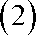 m = m 1,2
2
Or f (D )y = 0
(D2 + aD + b ) y = 0
(D — mx )(D — m2) y = 0---(3) Such that
m j, m2 are roots
mxm2 = b
—(m + m2) = a
Suppose (D — m2) y = u---(4)
Substequ.(4) in equ.(3) , we get S.D.E.
(D — m )u = 0
Du — my, = 0
du    _
— my = 0 dx
du
u
— mxdx = 0
linu — m^x = C ,where c is constant linu = C + mxx
where c* is constant^ = C* Qm'lX----(5)
u = e
e = c
Substequ.(4) in equ.(5) , we get (D — m2)y = c *em1x
^ — m2y = c*emiX
(6)
L.F.O.D.E
P (x ) Q (x ) 30
= —m 2
= c *em1x
College of Education
2022-2023
Ordinary Differential Equations-second stage
y ■ e -= fc
\c *em1xe m2Xdx + c
y = e *"■' [c * f e,m'-m-"dx + c ]---(7)
We find the relation between two equ.(2)&(3). There exist three cases:
Casel: if (a2 — 4b > 0) then there exists two distinct (different) real roots (m1 ^ m2 eIR ) in equ (7)
y = em2x [c * f e m—m2 )x dx + cx]
c
+ c1]
(m — m )x
y = em 2X [
m—m2
c '■
em1x + cfm 2x
y =
m—m2
*
c
m 2x
y = c2emx + cf
wherec
m—m2
yc = c,emix + c 2e'
Be a complementary solution of H.L.D.E with C.C in which contains two real distinct roots.
Case 2:
If (a2 — 4b = 0) then there exist two (repeated) real roots (m = m2 = m e IR ) . In equ.(7)
y = emx [c * fe{m —m)x dx + c,] y = emx [c * fe(m —m)x dx + c,]
y = em (c *x + c)
yc = em(c + c2x )    where c * = c2
Or
yc = cemx + cx em Or
yc = (c1x + c 2)emx
Be a complementary solution of H.L.D.E with C.C in which contains two equal roots (repeated real roots). Case 3: if (a2 — 4b < 0) then there exist two complex roots
\
m = a + ib
a ± ib
m,
a — ib
V m 2
b ^0,m12 eC
In first case
m x .    m x
yc = ce 1 + c2e 2
(a+ib )x    a-ib )x
yc = c£ ’ + c2e    '
_ _ ax ibx    ax    —ibx
yc = ce e + c2e ■ e
By Euler’s formula
e = cosx + i sinx
e = cos x — i sinx
College of Education
31
2022-2023
Ordinary Differential Equations-second stage
yc = eax[c1 (cosbx + i sinbx ) + c2 (cosbx - i sinbx )] yc = ea x [(c1 + c2) cosbx +(icx + ic2) sinbx ] yc = eax [K cosbx + K2 sinbx ]
Where c + c2 = K and icx + ic2 = K2
be a complementary solution of H.L.D.E with C.C in which contains two complex roots . Or
yc = Kleax cosbx + K2eax sinbx Examples:
Solve the following H.D.E.(find the g. solution or the complementary solution)
(1)    y " + 5 y' + 6 y = 0
(2) (D - 3)2 y = 0
(3)    (D2 + D +1) y = 0
(4) (D - 2)(D -3)(D -1)4y = 0
(5) (D3 + 4D2 + D - 6)y = 0
(6)    (D - + 5D + 6)(D2 + D + 1)y = 0
(7)    (y ""- 4 y " + 4) y = 0
(8)    (D3 -1)' y = 0
Solution (1): (D 2 + 5D + 6) y = 0
m2 + 5m + 6 = 0 (m + 3)( m + 2) = 0 m = -3, m = -2 e R
m ^ m e R -2 *-3 e R yc = cf 1 + c2e 2
yc = cf ~3 x + c2e ~2x
Solution (2): (D - 3) y = 0
(m - 3)2 = 0 m = 3,3
yc = emx (cx + c2) yc = e3x (cxx + ^ )
Or
yc = e3x (c + c2x )
Solution (*): (D - 3) y = 0 (m - 3)3 = 0
yc = e3x (c + c2x + c3x2)
32    f
College of Education
2022-2023
Ordinary Differential Equations-second stage
Solution (3): m2 + m +1 = 0 A = 1, B = 1,C = 1
-1 ±V 12 - 4-1-1
m =
1
.\m12 = a ± ib a
2
b=£ 2
yc = ea (K cosbx + K2 sinbx )
3 K, . N3 '
]
+ K sin
yc = e 2 [K cos
-x
x
J
J
Solution (4):(D — 2)(D — 3)(D — 1) y = 0
(m — 2)( m — 3)( m — 1)4 = 0
m = 2 e R m = 3 e R
m3 = —1, — 1, — 1, — 1e R Or
m = m. = m m = —1 yc = cf2x + c2e3x + e ~x (c3 + c4x + c5x2 + c<x3) Solution (5): (D3 + 4D2 + D — 6) y = 0 (D + 3)( D2 + D — 2) y = 0 (D + 3)( D + 2)( D — 1) y = 0
( m + 3)( m + 2)(m — 1) = 0
^ m + 3 = 0 ^ ml = —3 ^ m + 2 = 0 ^ m2 = —2 ^ m — 1 = 0 ^ m3 = 1
yc = cf 3x + c2e 2x + cfx Solution (6): (D2 + 5D + 6)(D2 + D +1) y = 0 (D + 3)( D + 2)( D2 + D +1) y = 0 (m + 3)( m + 2)( m2 + m +1) = 0
^ m + 3 = 0 ^ mx = —3 ^ m + 2 = 0 ^ m2 = —2
—1 ±v 12 — 4-1-1
2
^ m2 + m +1 = 0 ^ m34
-1 _ . V3
m,,= — + i
3’4 2 2
33    f
College of Education
2022-2023
Ordinary Differential Equations-second stage
73
73
\
\
1
yc = cy 3x + c2e 2x + e 2 [Kt cos
+ K2 sin
x
x
v 2 y
v 2 y
Solution (7): (y ”” — 4y ” + 4y ) = 0
D4 y — 4D2 y + 4Y = 0 (D2 — 2 )2 y = 0 (m2 — 2)2 = 0 (m2 — 2)( m2 — 2) = 0
m2 — 2 = 0^>m2 = 2^>ml2 = +V2
in2 — 2 = 0    in2 =2^> in ? 4 = +V2
yc = e 'j2x (c + c2x ) + e —l2x (c3x + c4)
Or
yc ={cf'r2x + cy) + x (c3e^ + cy) Solution (8): (D3 — 1) y = 0 (D — 1)(D2 + D + 1)y = 0 (m —1)( m2 + m +1) = 0 m — 1 = 0 ^ m = 1 e IR
9    -1 _ y/3
m2 +m +1 = 0 =>m=--\-i — e of
-3 2 2
73
\
73
-i    f K ^
yc = cyx + e 2 [c2cos
+ c sin
x
x
v 2 y
v 2 y
Solution (9): (D3 — 1) y = 0
(m —1)2( m2 + m +1) = 0
m — 1 = 0 ^ m12 = —1,1 e R
yc1 = ex (cr* + c2)
1    3
m 34 =— ±    E c
3,4
5,6    2
73
73
73
73
f
r
\
\
+ k„ sin
+ k sin
kl cos
k cos
+ xe
yc 2 =e
x
x
x
x
v 2 y
v 2 y
2 y
2 y
73
73
73
23
2
x H.W:
\
\
yc = ex (cxx + c2) + e
k cos
+ k2 sin
k cos
+ k sin
+ xe
x
x
x
2 y
2 y
2 y
solve
(1)    yw — y ” — 8y' + 12y = 0
(2) (D 3 + 3D2 + 3D +1) y = 0
College of Education
34
2022-2023
Ordinary Differential Equations-second stage
(3) (D3 + 2D2 -5D -6)y = 0
(4)    (y ”-16y )2 = 0
(5) (D +1)3 (D2 + 2D +1)(D2 - D + 2)3 (D + 7)(D - 5)y = 0
How to find a particular solution of L. Non-Homog D.E. with C.C.:
Consider (&nD + an ^D +-----+ oP + a2D + a^D + a )y = Q (x )
BE A L.NON-H. D.E With C.C, where a,0,---,a Constants and Q is a function of (x) only.
There exist three methods:
(1)    the variation of parameters method
(2)    the operators method
(3)    Un determinant coefficients method
(1) The variation of parameters method:
We study non-H.L.D.E of second order with C.C.: y "+ ay'+ by = Q (x )---(1)
D2 + aD + by = Q (x )---(1)
To find the general solution of D.E (1), we obtain (yc) and (yp)
y 0 = y c + y p to find (yc) (be a complementary solution ) of equ.(1) suppose (D2 + aD + b)y = 0---(2)
m2 + am + b = 0
yc = cy + ay2---(3) (where y 1, y 2 are two linearly independent. Solutions) since y 1, y 2 are two linearly
independent solution. Solution then
' y"+°y 1+by 1 =0 ^ v y2"+°y 2 + by 2 =0,
(*)
We can find a particular solution of D.E(1) by changing two arbitrary constants cl ,c2 in to v 1 (x ),v 2 (x ) yp = vy + v2y2---(4) be a particular solution of D.E(1)
yP = v1y"+y1v1+v^y2 + v2^2
(A )
Suppose y v 1 + y 2v 2 = 0
y'p = v1y"+v2 y2----(5)
(6)
y p = nyi + yxvi+ay2 + y2v2 - -
Subst. equ (4, 5 and 6) in D.E (1), we get
v:y"+y"v"+v2 y2+y2v2+a(viy"+v2 y2)++ ay2) = Q( x) v1(y"+ay[ + by:)+v2(y2 + ay2 + by2) + v" y"+v2 y2 = Q( x) v1(0)+v2(0)+v" y"+v2 y2 = Q( x) v" y"+v2 y2 = Q( x)----(B)
We can solve both equ. A and B by grammer’s method.
v "y 1 +v 2y 2 = Q (x)----(B)
v "y" +v 2y 2 = 0----(A)
35    [
College of Education
2022-2023
Ordinary Differential Equations-second stage
0 y
- y2Q( x) w( yl, y2)
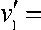 y    y 2
1-dx w(y^ y2)
V =
And
yQ( x) w( yl, y2)
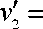 v    dx
2 1 w( y„ y,)
i-\yQX\ d) y, + (p^
^0^ y2)    ^0^ y2)
dx) y2
yP
yG = yc + yp
Example: - solve y" + y' = ex
Solution:-( D2 + D) y = ex
(D2 + D) y = 0
m2 + m = 0 m(m +1) = 0
m = 0 , m2 = -1
yc = c/x + c2 e x
yc = c,1 + c2/ x
yp = v^ + v y2 y,=i
- x
y2=e
yp=v3+ve
—x
w( yl, y2)
w(1, e~x)
r-Mxldx * v,
1 w( y„ y2)    1
-e—xex
dx
* V = ex
v1
x
e
36    [
College of Education
2022-2023
Ordinary Differential Equations-second stage
yQ(x)
J    y2)
1
2
x
f— dx ^ v = -fe2Xdx J -e-x    2 J
2 x
dx ^ v2
v„
e
1
1
y = e - e ^ y = ex
p    P
2
2
1
+ e
yG = yG + y^ ^ yG = ^+ce
H.W.
x
2
Solve thefollowing D.Es.
1)    y” + 4 y = sec2 x
2)    y” + y = tan x
3)    (D2 + 4) y = sec2 2 x
4)    y"+y+y = x2ex
Operator’s method
To study n-th order O.D.E with C.C by using operators method (D) dependent on the type of Q(x) and by using some theorems.
Theorem: - 1) f (D)ebx = f (b)ebx
2)    f(D2)cosbx = f(-b2)cosbx
where b is constant.
3)    f (D2)sin bx = f (-b2)sin bx
4)    f (D){ebxy } = efa f (D + b)y }
Proof (1):-f (D)ebx = (PDn + Pn lDn1 +... + P3D3 + P2D2 + PXD1 + P0)ebx where p0,A,...,pn are constant
f (D)ebx = (P (Dnebx) + Pn (Dn-1ebx) +... + P3(D3ebx) + P2(D2ebx) + P(DXebx ) + P0ebx)
(Debx )=bebx (D2ebx )=D( Defa)
=D(behx)
=b( Debx)
=b2ebx
(D3ebx )= D( D2ebx) =D(b2ehx) =b2( Debx) =b3ebx
(Dn-1ebx )=bn-1ebx
37    |
College of Education
2022-2023
Ordinary Differential Equations-second stage
(Dneb )=bnebx
f (D)ebx = (P (bnebx) + Pnl(bn-1ebx) +... + P(b3ebx) + P2(b2ebx) + P(bebx) + P0ebx) f (D)ebx = (Pbn + Pn lbn 1 +... + P3b3 + Pb2 + Pb + P)ebx f (D)ebx = f (b)ebx
Type of Q(x)
1)    ebx_
2)    cos bx or sin bx_
3)    xm_
4)    ebx cos bx or ebx sin bx or ebx xm
5)    xm cos bx or xm sin bx_
6)    ebx xm cos bx or ebx xm sin bx
There exist six cases.
Casel:- If Q(x) = ebx then the particular solution is[ f (D)y = Q(x) ^ f (D)y = ex ]
1
1
Q(x) ^ yP =
,,bx
f (D)
f(D)
1
i) If f (b) ^ 0 then yP = eX (By using theorem f (D)e x = f (b)e x)
Example 1): - solve: y" + 2 y' + y = ex Solution: y" + 2 y' + y = ex (D2 + 2D +1) y = ex (D +1)2 y = ex Suppose (D +1)2 y = 0
(m +1)2 = 0
m = -1, -1
yc=e x (c1+c2x)
1 ,
yp =
f (D)
1
yp =
(D2 + 2D +1)
1
(12 + 2*1 +1) ^
yp
1
bx
y = e
Jp 4
1
yo = e x (c1+C2x) + ex
38    T
College of Education
2022-2023
Ordinary Differential Equations-second stage
Example 2):- solve: y" + y' + 4y = e (D2 + D + 4) y = ex m2 + m + 4 = 0
x
-1 ±v 12 -16
m,
1,2
2
-1    15
m. =    ± i-
1,2 2 2
yc = e 2[kl cos^5 x) + k2sin^5 x)]
1
- x
1
bx
yP
f (D)
1
yv =
(D2 + D + 4)
1
((-1)2 + (-1) + 4)'
yP =
1
y = e
P
4
5
1
x    ^ 5    5    1
- x
yo = e 2[£xcos(    x) + k, sin(    x)] + e'
H.W: solves the following.
1)    y" + y - 2y = e5x
2)    y ""- y " = e3x
2 '
x
1
1
ii) if f (b) = 0 then yp =
„bx
ebx undefined, and y =
f (b) = 0    ^P    (D - b)rg (D)
Where b is a root in the complementary solution and (r) is the number of repeated root g(D) the remainder terms in f(D).
By using theoremf (D){ebxy } = ebx {f (D + b)y }
1
bx
{1}
yp =e
(D - b + b)rg (D + b) 1
bx
yp =eb
(D)rg (D + b)
.bx
(D )-
, where g (D + b) = g (b)
yp =
g(b)
ebx xr
x
, where (D) r =
r!
y
p    g(b) r!
It is particular solution. Examples:- y" - y" = ex
Solution:-(D3 - D2)y = ex
College of Education
39
2022-2023
Ordinary Differential Equations-second stage
(D3 - D2)y = 0 D2(D -1) y = 0
m2(m — 1) = 0 ^    = 0, m3 = 1
yc = (C1 + C2x) + C3^
1
Q( x)
yp =
f (D)
1
y
p D3 — D2 1
bx
yP =
(D — b)rg (D) 1
yp = e
(D — 1 + 1)rg (D +1)
x
e
yp =
D( D +1)2
x
e
yp = exD—
yp =
D *1
yp =e x
yG = (c + c2x) + c3ex + exx
Example:- (D + 2)3(D — 1)y = e 2x Solution:- (m + 2)3 (m — 1) = 0
m1A3 = —2, m4 = 1
yc = e~2X(C1 + c2x + c3x + c4ex
1
—2 x
yp =
(D + 2)3( D — 1)
1
_—2 x
yp =e
(D)3( D — 3)
p    / t^\3
—2 x
—3
■D
y
p —3
e 2 x x3
e~
yp =
—3 3!
2 x (c + c2x + c3x2) + c4ex +
yG = e
—3 3!
H.W: Solve the following solution.
1) (D — 1)(D + 2)(D — 3) y = e3x
2) (D — 1)(D — 2)2 y = (e2 x + 2ex + 3ex)
Case 2:- If Q (x ) = cos ax or sin ax then f (D 2)y = cosax or sin ax
10    |
College of Education
2022-2023
Ordinary Differential Equations-second stage
1
-cosax or sin ax
^ y =
f (D2)
—a2)sin ax
By using theorem f (D2 )cos ax = f (-a2) cos ax or f (D2 )sin ax = f\ There exist two branches
1
i)If f (-a2) ^ 0 then y =
-cosax or sin ax
p f (-a2)
Example:-y" — 4y = cos 2x Solution:-(D2 — 4) y = 0
m2 — 4 = 0 ^ m = ±2
yc = c1^2x+C2 e2 x
1
-cos 2x
y, =
D2 — 4
1
-cos 2x
y,
-22 — 4
1
y =    cos 2x
p 8
1
yG = cf2x + c2e 2x + cos 2x
8
Example: - (D + 3D — 4) y = sin 2x
Solution:- (D2 + 3D — 4) y = 0
m2 + 3m — 4 = 0 (m + 4)(m — 1) = 0
m = —4 , m2 = 1
yc = cx e^x + c2 ex
1
sin2 x
yp D2 + 3D — 4
1
sin 2 x
y
p    —22 + 3D — 4
1
sin 2 x
y, = y, =
3D — 8
3D + 8
sin2x
9D2 — 64
3D + 8
y =    sin2x
p
9(—22) — 64
3D + 8 .
sin2x
y
p —100
—1
y =    (3D sin2 x + 8sin2 x)
p 100
College of Education
41
2022-2023
Ordinary Differential Equations-second stage
-6    -8
y = (    cos2 x +    sin2 x)
p 100    100
yn = ce-x + cex + (—6cos2x +—8 sin 2 x)
G 1 2 100 100
H.W: Solve the following solution. y ” - 9 y = 5cos 3x
ii)If f (-a2) = 0 then y =    <
p f (-a2)
-cosax or sin ax
can be changing cosax or sin ax into Euler’s formula
ix    iax
e = cosx +1 sin x or (e    = cosax +1 sin ax )
1
-emx of the 1-st cases
yp =
f (D2)
Can be solved by first cases. Finally eaix changed into (cosax + i sin ax ) then choose the real part if the problem contains (cosax ) or choose the imaginary part if the problem contains (sinax)
Example: - (D2 + 9) y = sin3x
Solution:- (D2 + 9) y = 0
m2 + 9 = 0
m2 = -9 ^ m = ±i 3
yc = [kfos3x + k2 sin3x ]
1
sin3x
yp =■
(D2 + 9)
1
sin3x
yp
(-32 + 9)
1
undefined
y = sin3x p 0
e! 3x = cos 3x + i sin3x
1
3ix
yp
D2 + 9
1
yp =
(D + 3i)( D + 3i)
e3tx x
y
p 6i 1!
1 x
(cos 3x + i sin3x)
yp
6i 1!
x    x . _
y =    cos 3x - sin3x
p 6i    6
x
y =    cos 3x
p 6i
42    f
College of Education
2022-2023
Ordinary Differential Equations-second stage
X
yG = kfos3x + k2 sin3x + (    cos3x )
6i
Xm can be solved by using the series
Case 3:- If Q(x) = polynomials function i.e. Q(x) =xm ^ y =
f (D)
1 =(1 - D)-1 = 1 + D + D2 +D3 +...
1 - D V '
Or 1 =(1 + D)-1 = 1 -D + D2 -D3 +...
1 + D V '
Example:- solve : y” + 2y' + 3y = X3 Solution:- (D2 + 2D + 3) y = 0 m2 + 2m + 3 = 0
-2 ±V-8
m =
1,2
2
-2 2hjl
m, =    ± ■
1,2 2 2
m12 = -1 ± iv/2
yc = e~X (k cos(x/2x) + k sin (v/2x))
_1 ,
-X
y,
^    D2 + 2D + 3
1
-X
yv =
D D
3[1+(+2 i3)]
1    D2    D
y = i[1 + (D + 2 D)]-1 X3
p    3    3    3
1    D2    D    D2    D    D2    D
= 1[1 - (— + 2 D) + (— + 2 D    )2 + (— + 2 D )3]x3
p    3    3    3    3    3    3    3
t3    1    2    1 D4    4    4    2
y = - -1D2x3 - -Dx3 + -(- + -D3 + -D3 + -D2)x3 p 39    9    3 9    9    9    9
x3    6
2
24    48
y =    - X - X + X - is particular solution .
p 3    9    3    27    81
x3    6    2
yr = e X (k cosO/2x) + k sinO/2x)) + X - 6 x - 2 x2 + 24 x - —
G 1    2    3    9    3    27    81
Case 4:- if Q(x) = ea cosbx or ea sinbx or Q(x) = eaxm then
y =    eacosbx or (sinbx )or y = ^ ^ ^ eax m can be solved by using the theorem
f (D)
f (D)
f (^{e^y} = ebTf (D + y)
43    f
College of Education
2022-2023
Ordinary Differential Equations-second stage
1
1
cosbx or (sinbx ) can be solving by second cases or y = ea
xm can be
y = e -p    f (D + a)
f (D + a)
solved by third cases
Example: - solve: (D2 — 4) y = e3 x sin2x Solution:- (D2 — 4) y = 0 m2 — 4 = 0 ^ n =+2
1,2 -2 x
,2 x
yc=c1e + C2e
1
e3 sin 2 x
yp    d2 — 4
1
3x
sin2 x
yP=e
(D + 3)2 — 4
1
y = e~ ~    sin2 x
p    D2 + 6D + 9 — 4
1
3 x
sin 2 x
yp = e    ,
p    D2 + 6D + 5
1
sin 2 x
x
yP =e
—22 + 6 D + 5
1
3 x
sin 2 x
yP =e
1 + 6 D 1 — 6D
3 x
sin 2 x
yp = e    ,
p    1 — 36D2
1 — 6 D
sin2 x
3 x
yP =e
1 — 36(—(2)2)
e3x    12e 3 x
y =    sin2x —    cos2x
p 145    145
e 3 x    12e 3 x
2 x
■sin2x —    cos2x + ce + ce
y
145    145
i
xm cosbxor (xm sin bx)
Case 5:- If Q(x) = xm cosbxor (xm sin bx) then y =
f (D)
We can solved by changing sinbx or cosbxinto Euler’s formula (e,b = cosbx + i sin bx)
1
xm eib ----(*)
yP =
f (D)
1
ibx
-xm can be solving by third cases. Finally we can changing e'bx into cosbx + i sin bx and
yP =e
P    f (D + ib)
chooses the real part if equ ( *) contain (cosbx),but if equ(*) contain (sinbx) ,then choose the imaginary part.
Example:-(D2 + 3D + 2)y = x sin2x Solution:- yc = H.W
44    f
College of Education
2022-2023
Ordinary Differential Equations-second stage
1
-x sin 2 x
y, =
(D2 + 3D + 2)
1
i 2 x
y,
-xe
(D2 + 3D + 2)'
1
i 2 x
y, =e
-x
(D + 2i)2 + 3( D + 2i) + 2)
_1
i 2 x
y, =e
x
D2 + 4Di - 4 + 3D + 6i + 2'
1
i2x
y, =e
x
D2 + 4Di - 4 + 3D + 6i + 2
1
i 2 x
y, = e'
x
'    D2 + 4Di + 3D + 6i - 2
1
i 2x
-x
y, =e
D2    4Di    3D n
(6i - 2)[1 + (-+-+-]
6i - 2 6i - 2 6i - 2 e!2"    . D2    4Di    3D ^
yP =    [1 - (    +    +    )]*
(6i - 2^    6i - 2 6i - 2 6i - 2
ei2x r    4i
3
]
y, =    [x -
(6i - 2)    (6i - 2) (6i - 2)
3
(cos 2x + i sin 2x ) r    4i
]
yv =    [x -
(6i - 2) (6i - 2)
(6i - 2)
45    f
College of Education